Initiering av testmiljö i Testbädden AllAgeHub
Presentationen syftar till att användas för att inspirera verksamheter att vara testmiljö och ger information om vad det kan innebära att vara testmiljö
Såhär använder du materialet
Vad är välfärdsteknik?
Teknikbaserade interventioner som syftar till att bibehålla eller främja hälsa, välmående, livskvalitet och/eller öka effektiviteten i leveransen av välfärd, vård och omsorgstjänster*
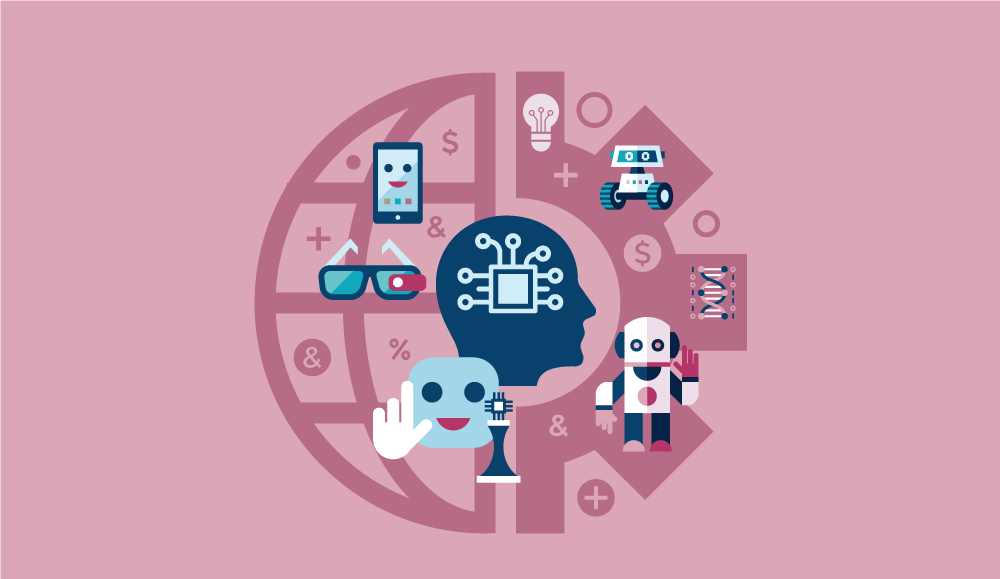 * Definitionen utgår från Mälardalens universitets definition av hälso- och välfärdsteknik
[Speaker Notes: Definitionen har en bred ansats för att inkludera olika typer av teknik som stödjer uppdraget att effektivisera och förbättra verksamheterna inom individ- och familjeomsorg, funktionsstöd, äldreomsorg samt kommunal primärvård i Göteborgsregionen.]
Välfärdsteknik
Vad är en testbädd?
Verkliga miljöer där välfärdsteknik kan testas innan beslut om inköp
I AllAgeHub kallar vi dessa för testmiljöer
Kommunal verksamhet
Civilsamhället
I människors vardagsmiljöer
[Speaker Notes: Tester kan genomföras i olika verksamheter och miljöer. Det kan handla om att testa så kallad processnära teknik som effektiviserar och underlättar arbetsuppgifter, eller individnära teknik som underlättar vardagen för invånare och personal.]
Test utgår från användarens behov
Utifrån användarens behov avgörs vilken välfärdsteknik som ska testas
Testledare utses. Denne ger stöd i behovsformulering och val av lösning
Användaren kan vara:
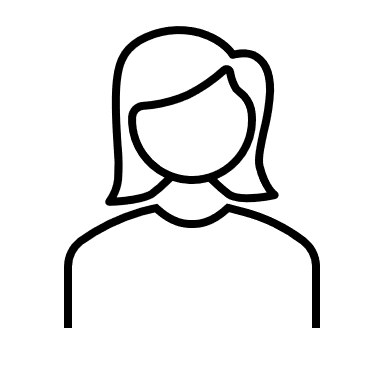 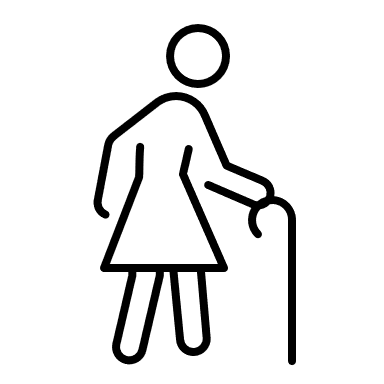 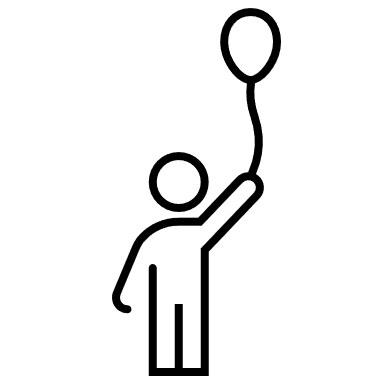 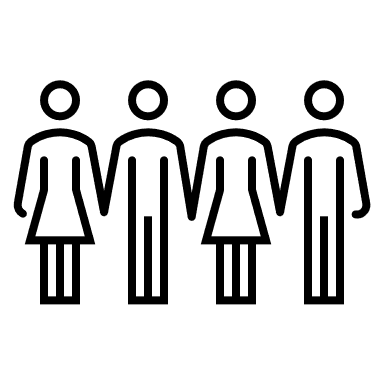 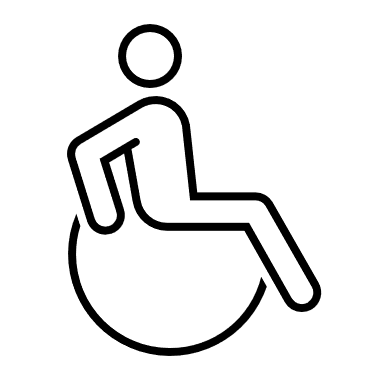 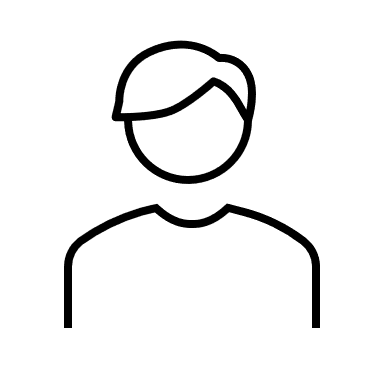 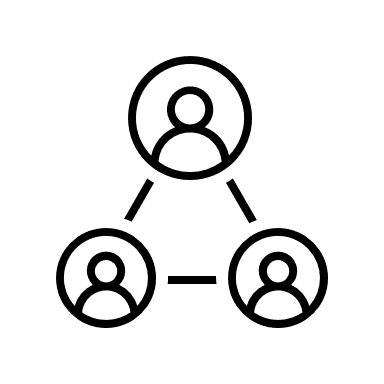 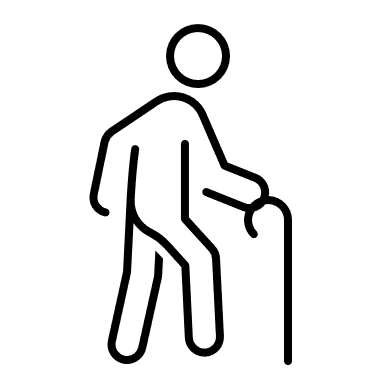 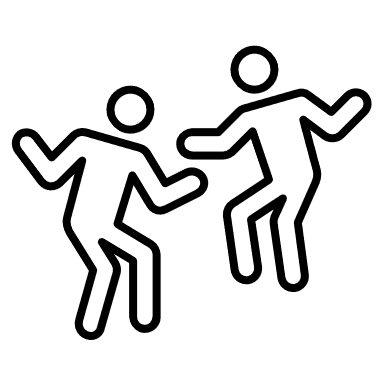 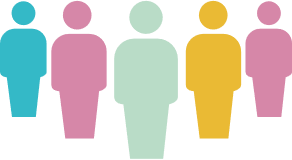 Testledare
Tester av välfärdsteknik sker i ledning av Testledare som kommunen utser. Testledaren kan använda AllAgeHub:s testprocess och stödmaterial.
Tips för att välja testmiljö!
Involvera ansvarig chef och personal från början – skapa ökade förutsättningar för ägandeskap, delaktighet och implementering 
Skapa en arbetsgrupp och/eller styrgrupp med olika relevanta funktioner kopplat till testmiljön (exempelvis testledare, enhetschef, verksamhetsutvecklare, personal från verksamhet med flera)

Gruppen kan träffas regelbundet för att ta beslut och driva arbetet med testmiljön framåt – både före, under och efter test!
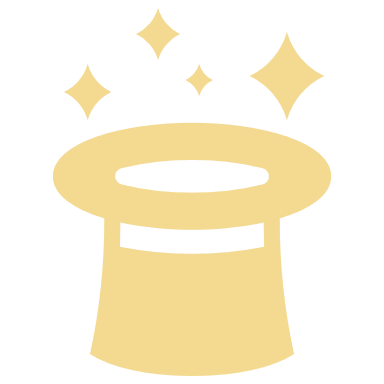 Varför är dessa förutsättningar viktiga? Vad saknas? Vad håller du inte med om?
Tips från AllAgeHub – goda förutsättningar för en testmiljö
Testmiljöns åtaganden
Vilka svårigheter eller problem kan finnas med att vara en testmiljö för välfärdsteknik?
Vilka möjligheter kan det innebära att vara en testmiljö för välfärdsteknik?
Kontakta oss gärna!

info@allagehub.se 

Hemsida: www.allagehub.se 
Prenumerera på vårt nyhetsbrev